Człowiek historia
Maria Borowiak –skarbnik gminy mosina
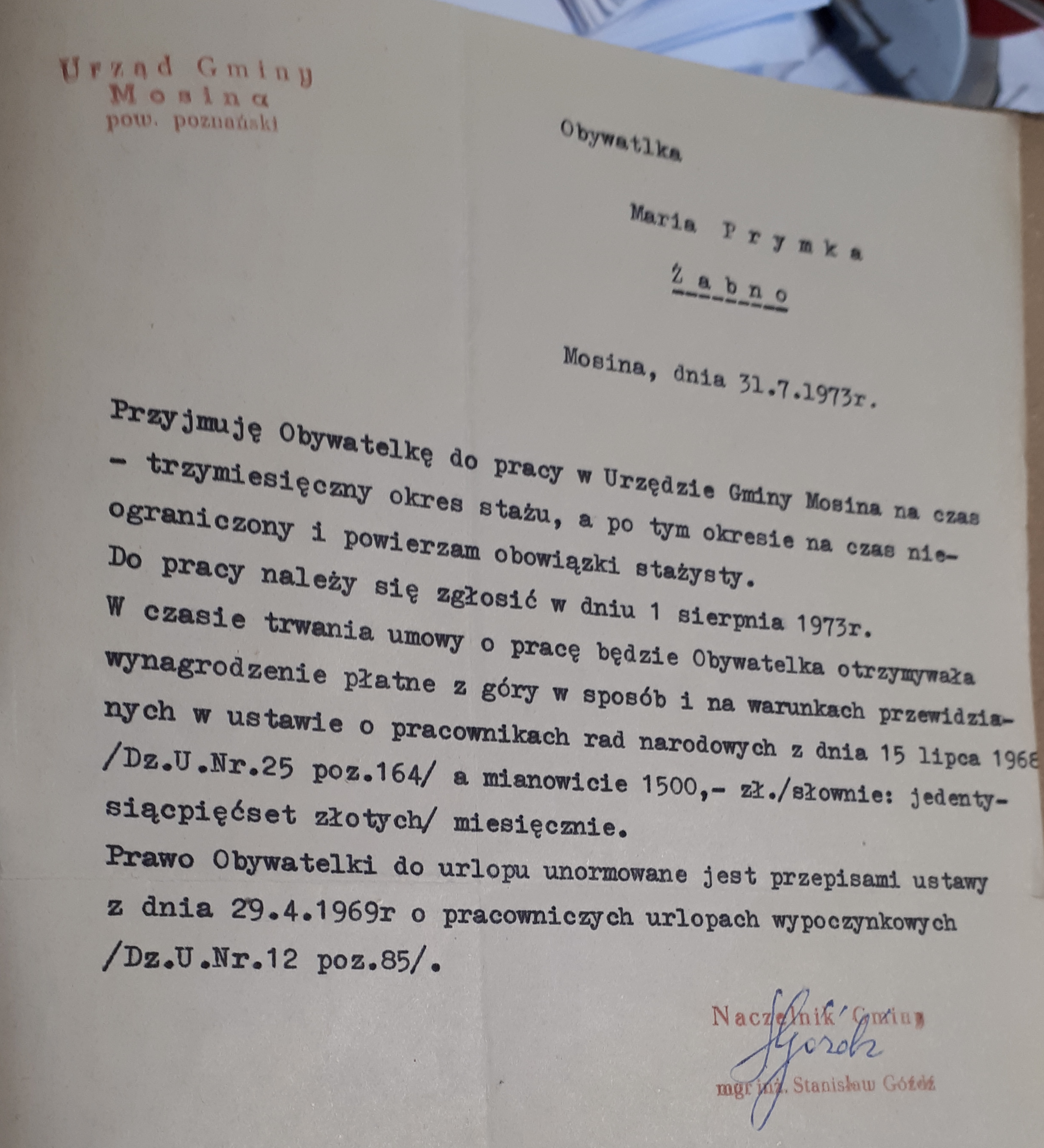 1.08.1973
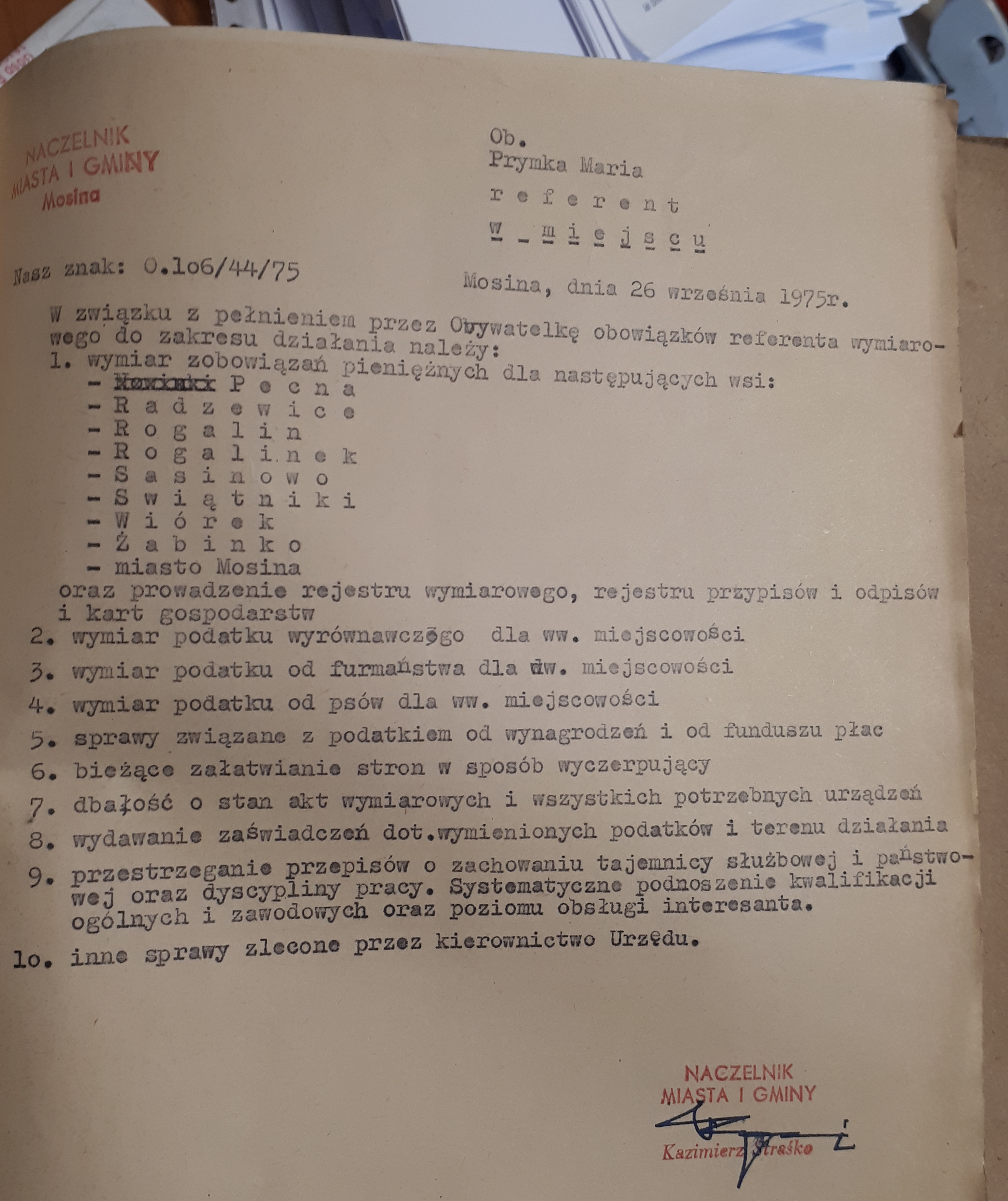 1975
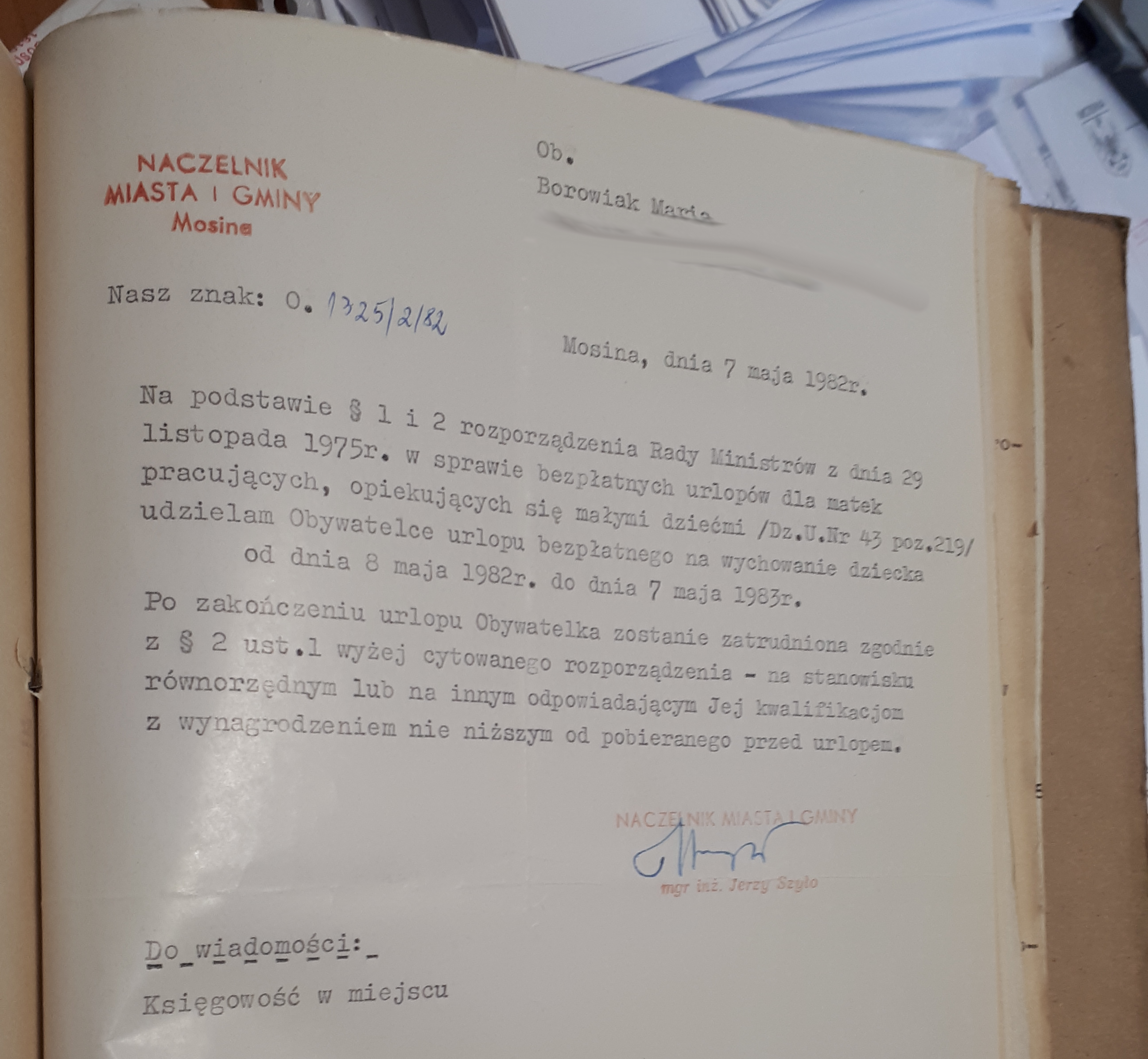 1982
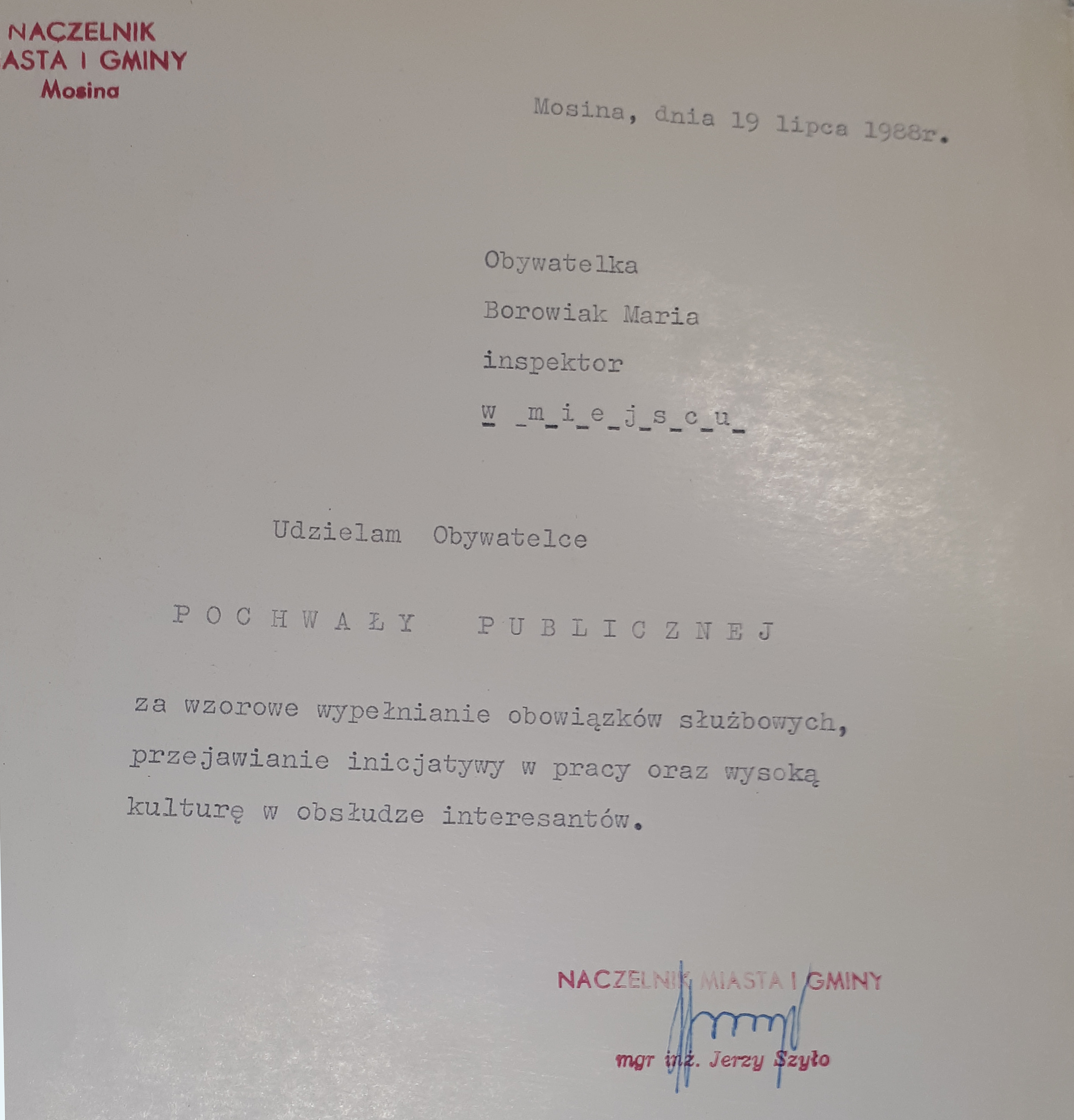 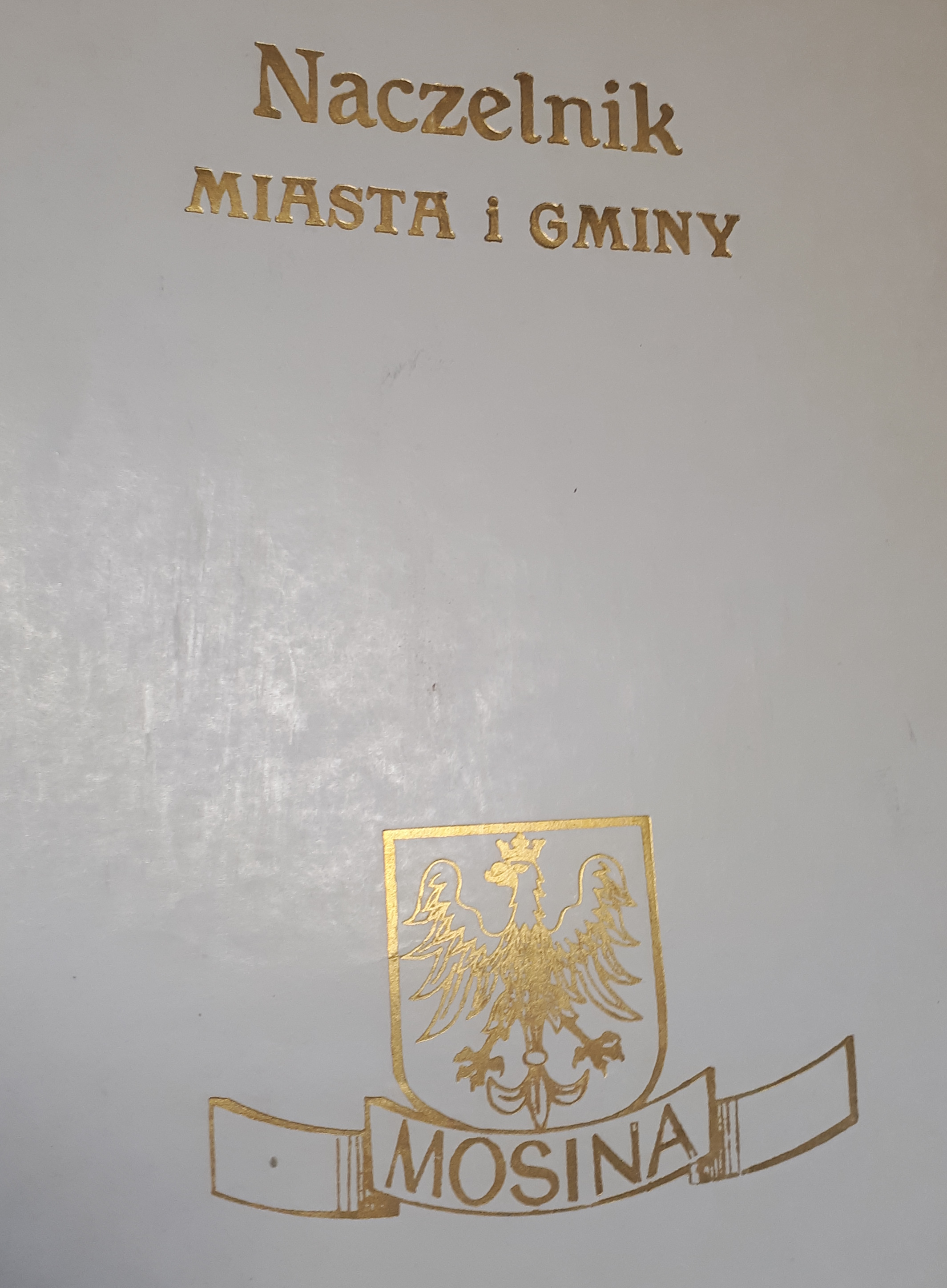 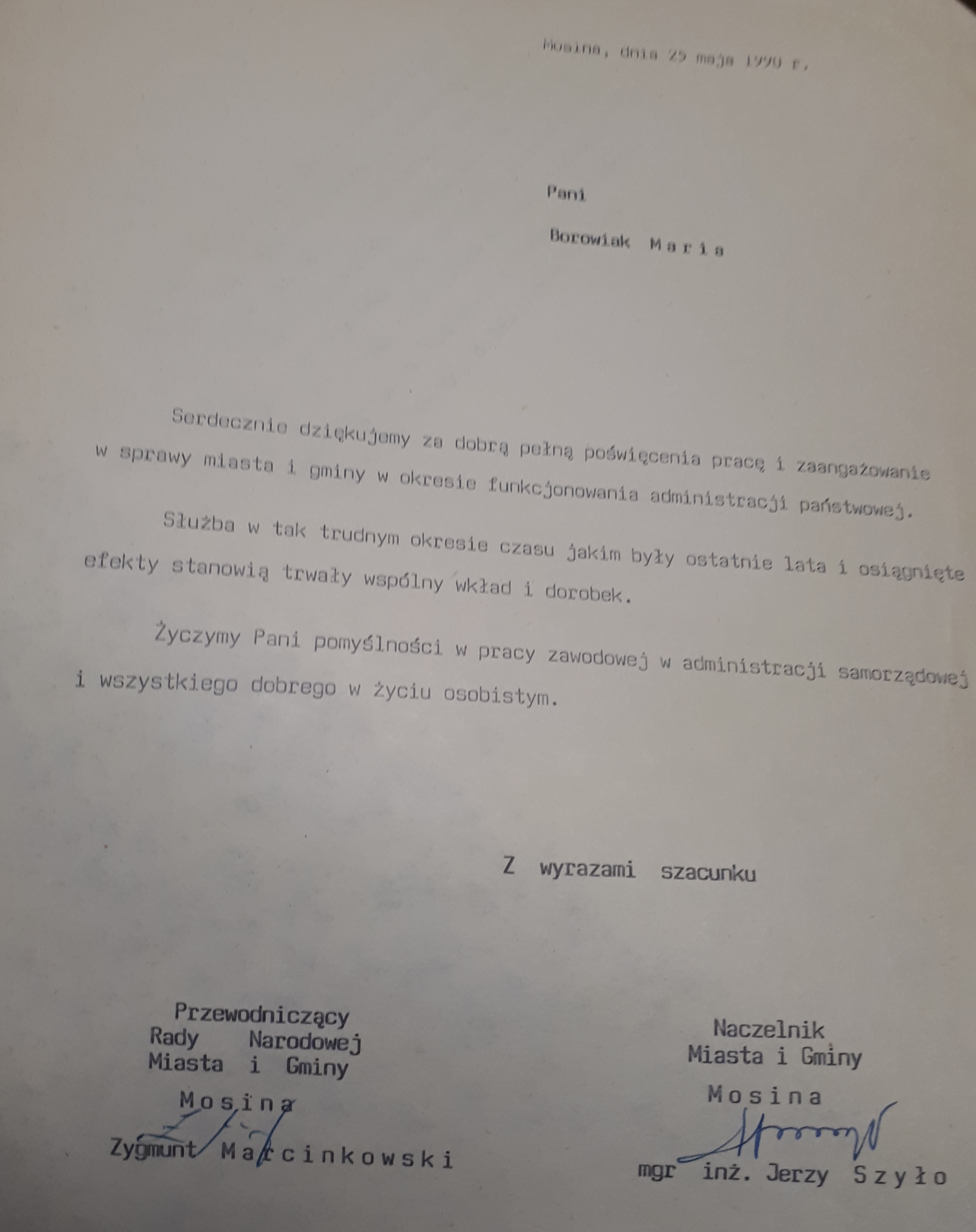 29.05.1990
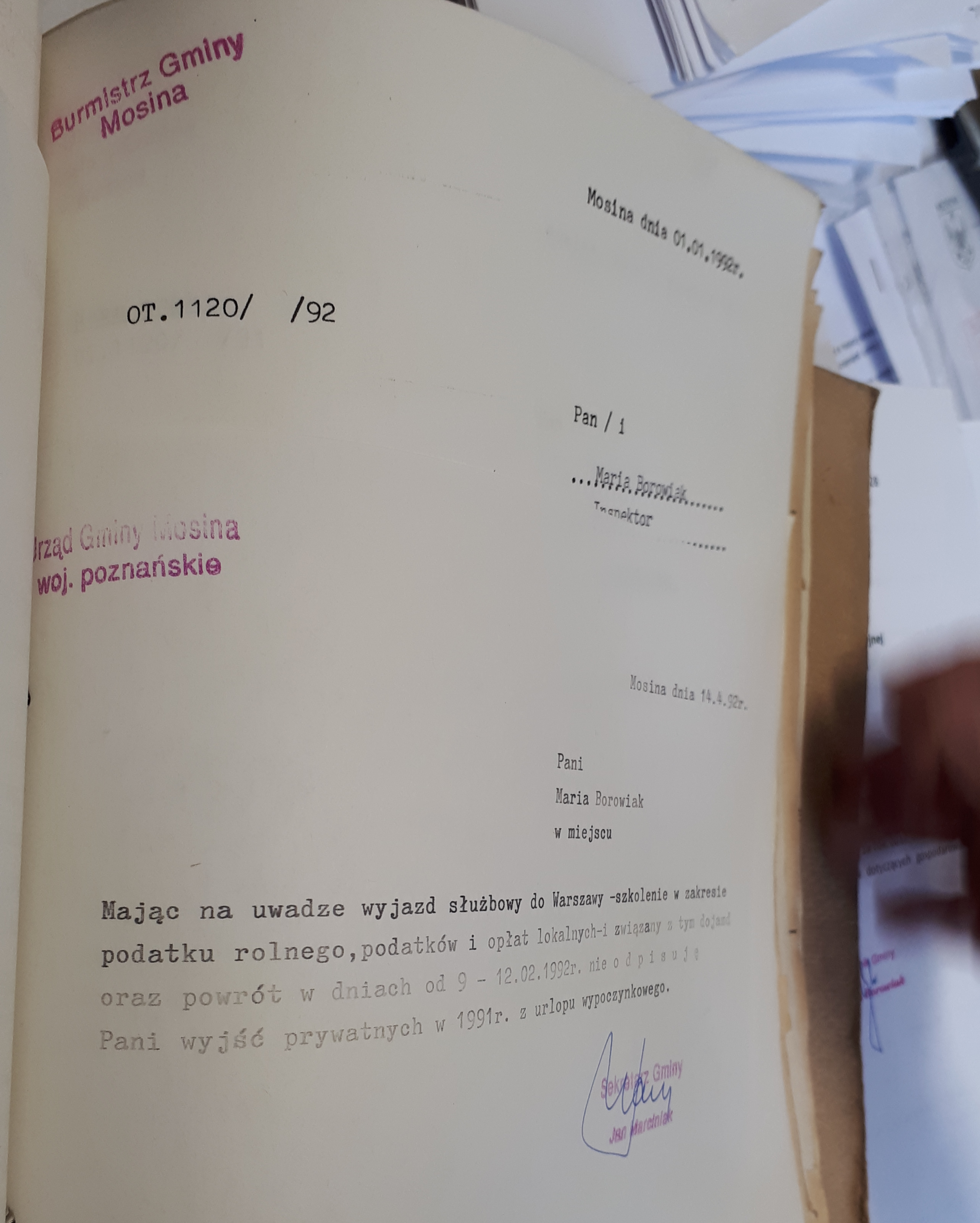 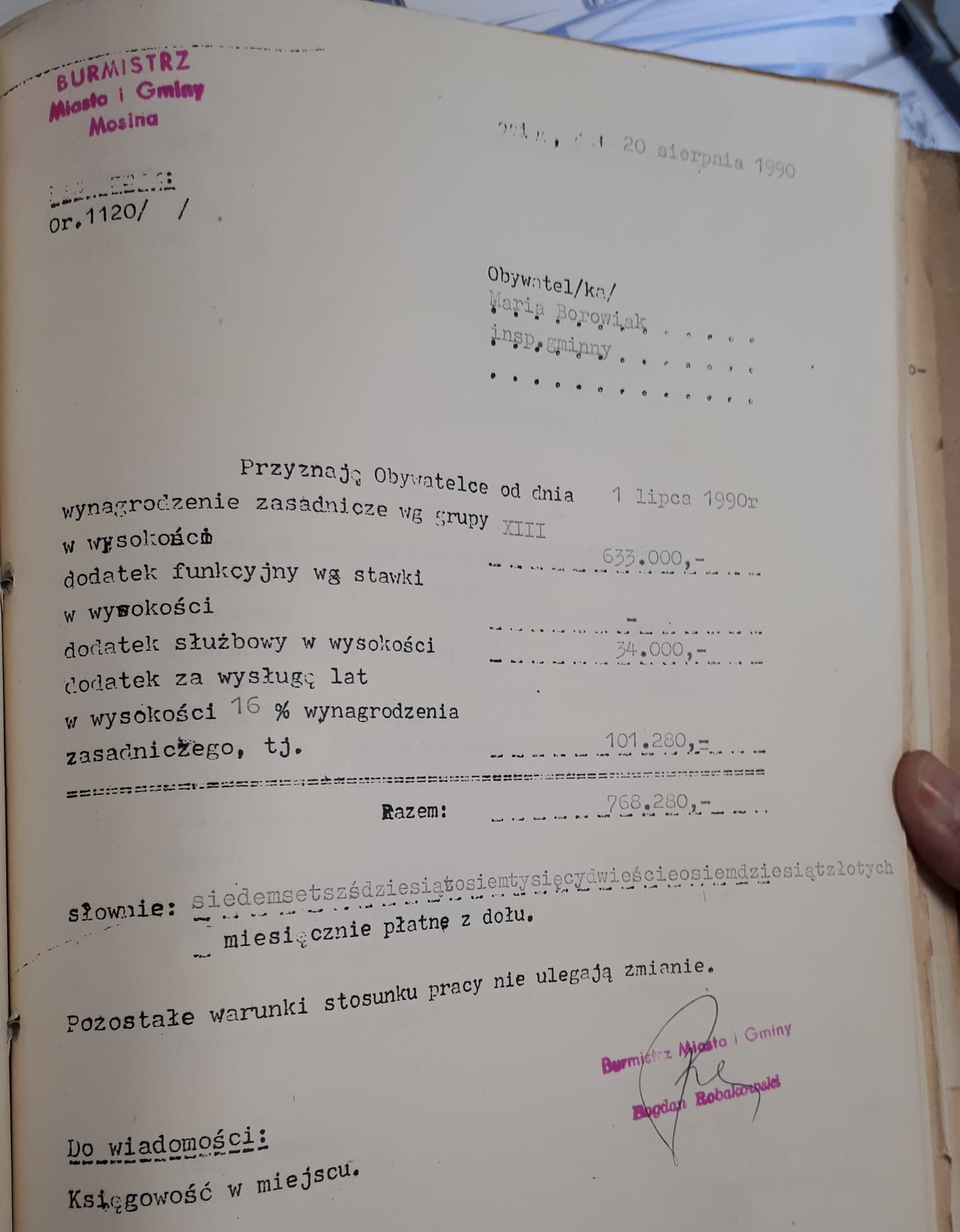 1990
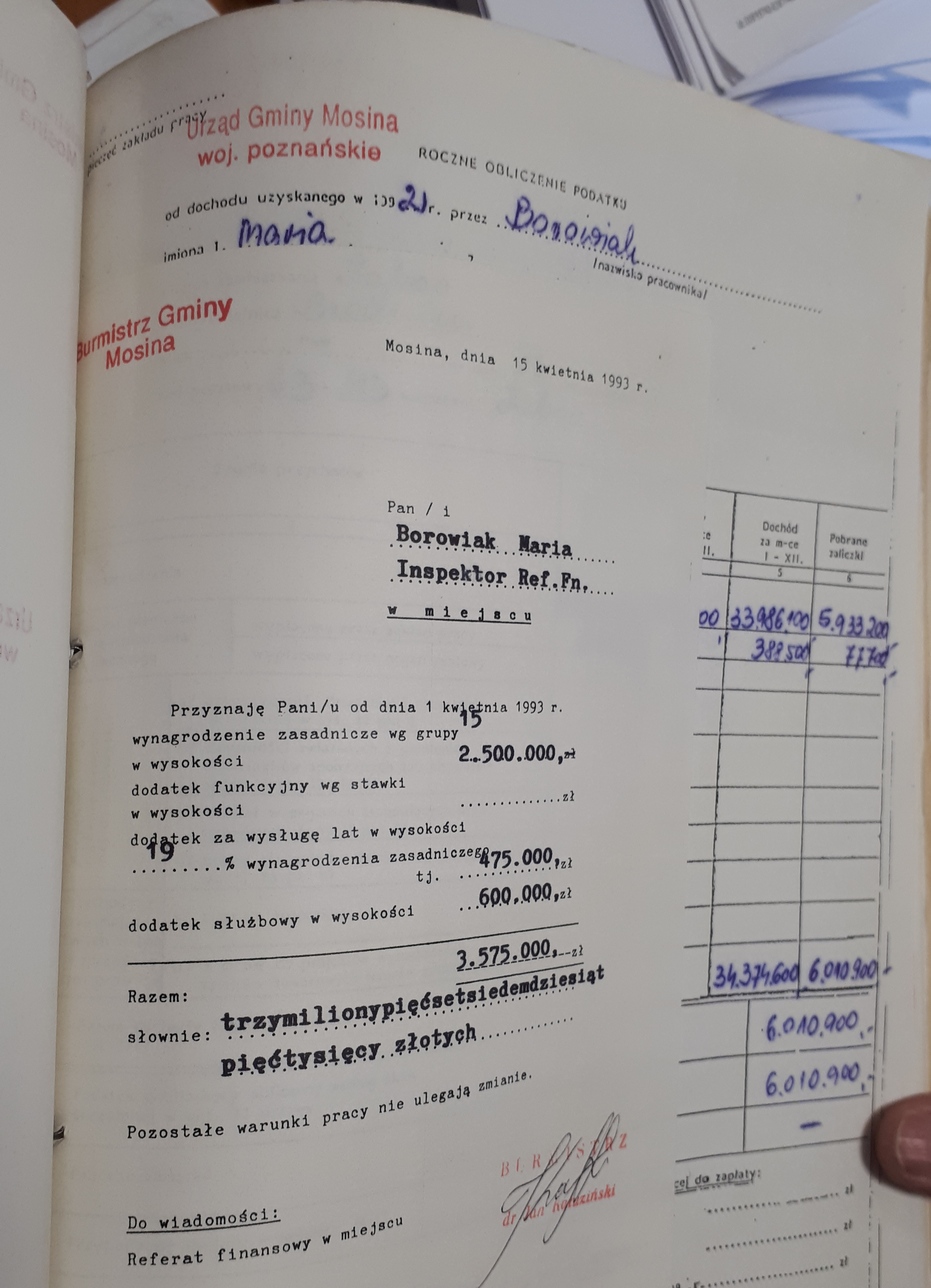 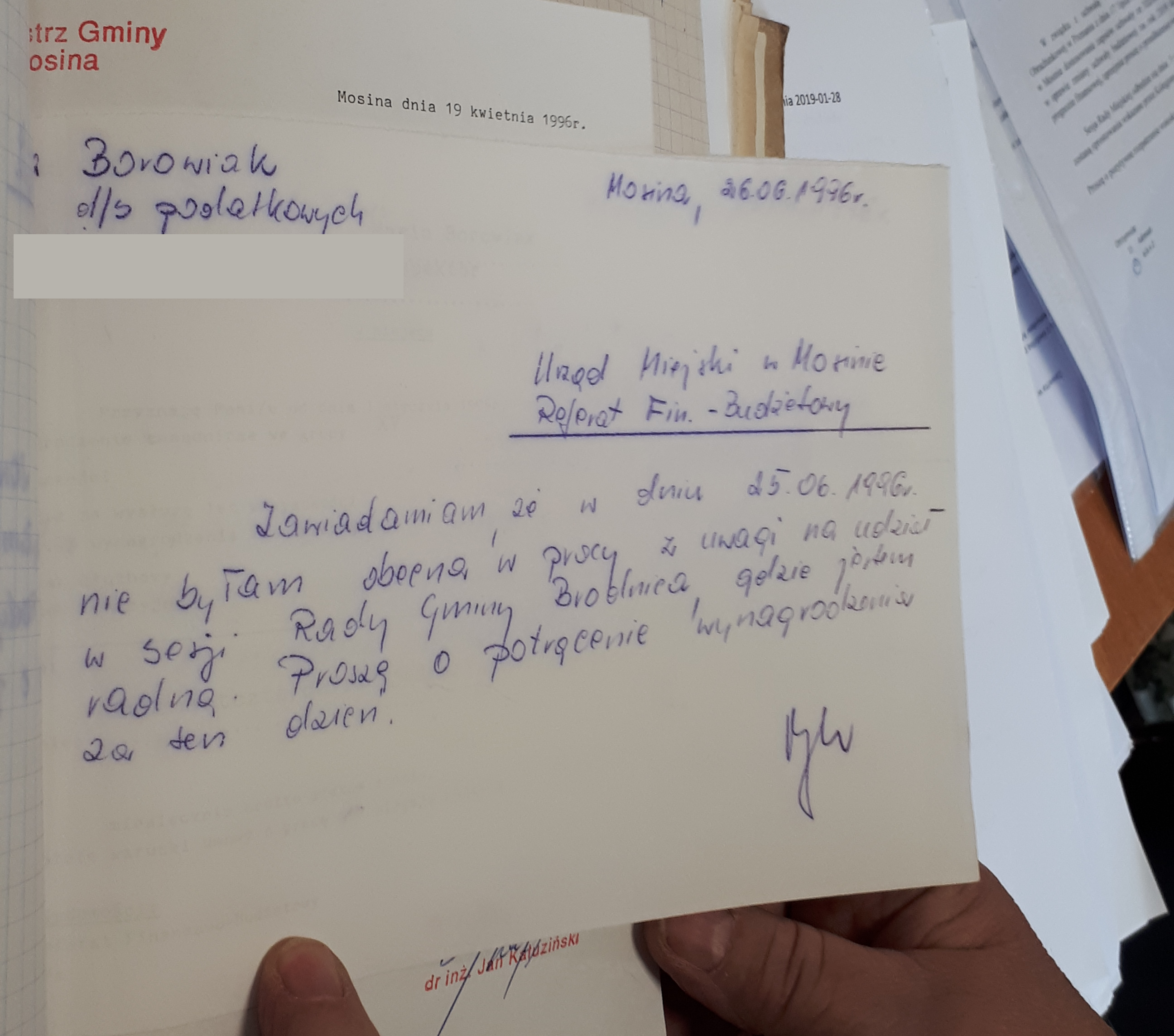 1994-1998
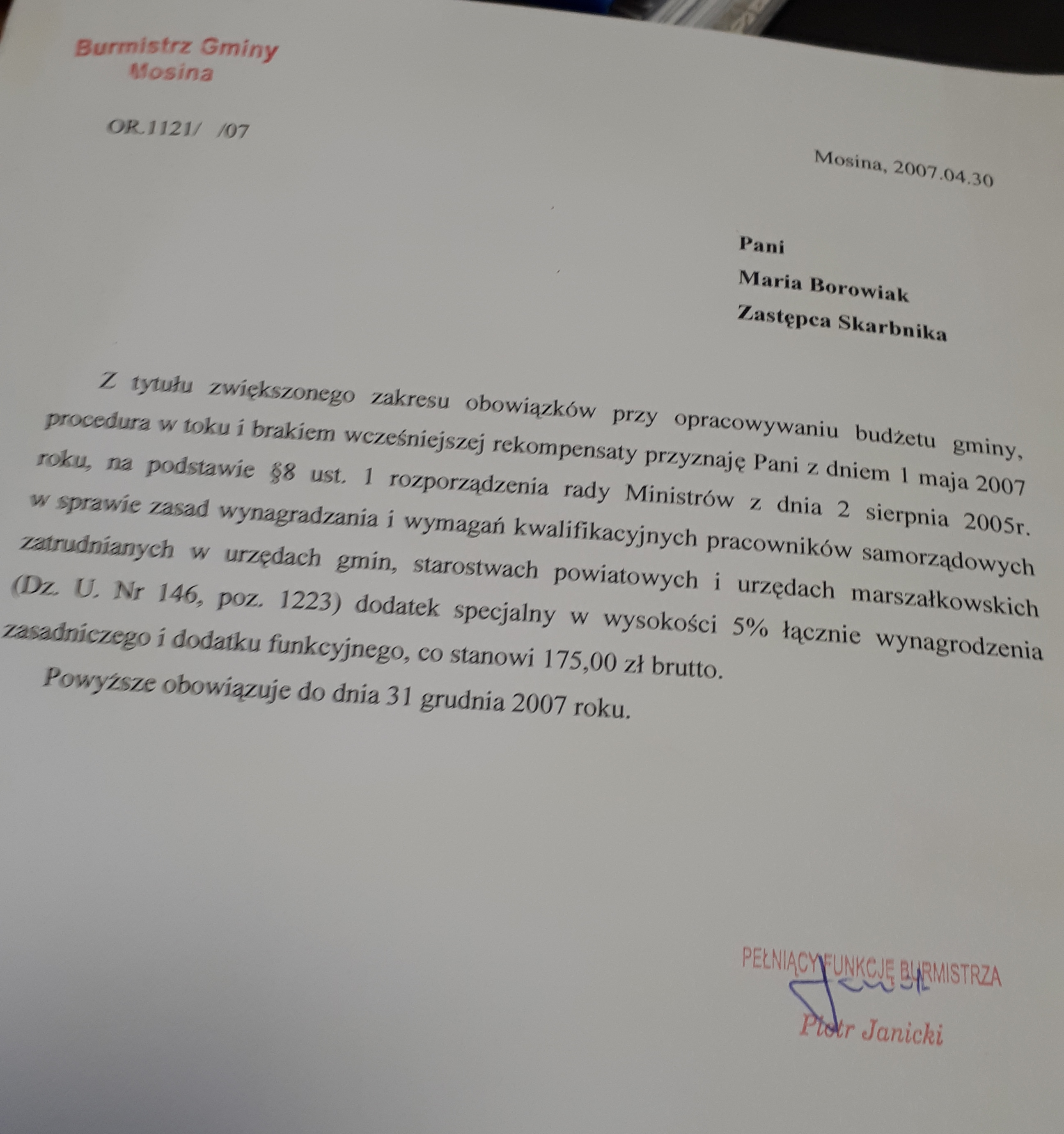 2007
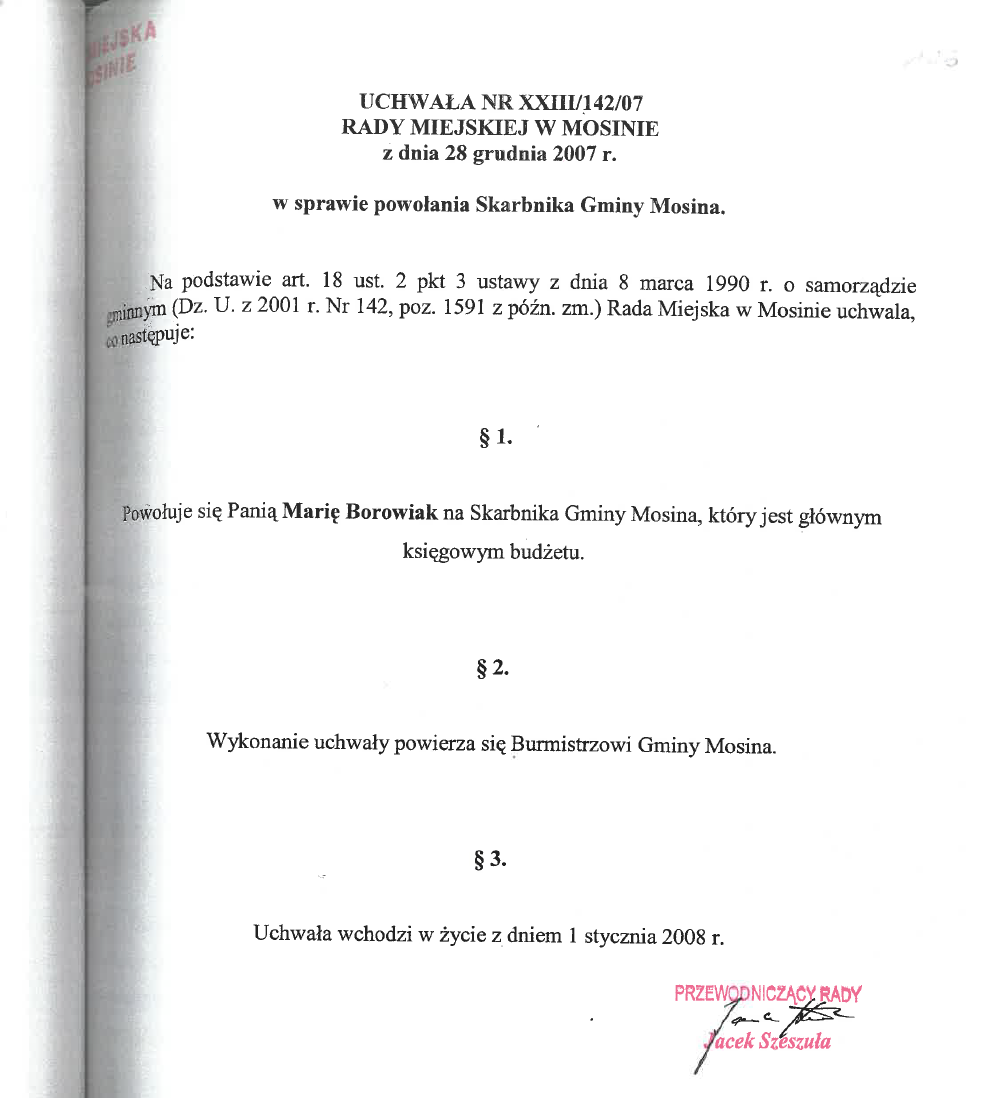 2008 - 2020
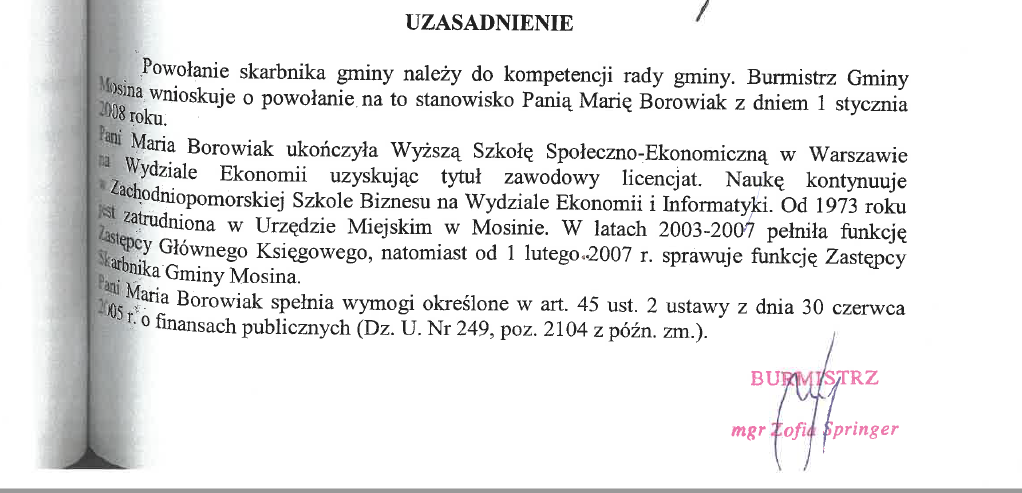 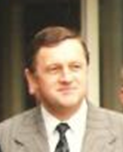 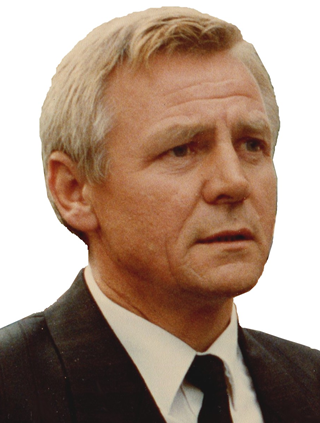 3 naczelników i 5 burmistrzów
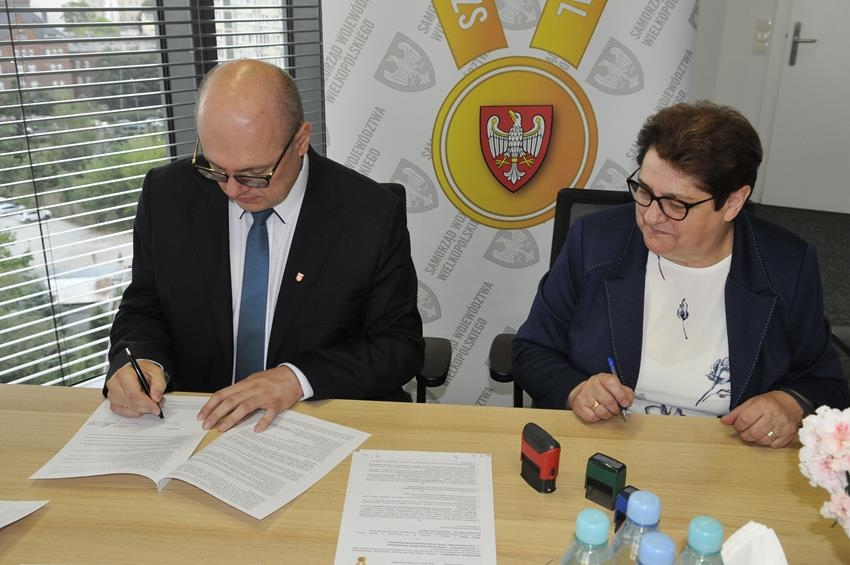 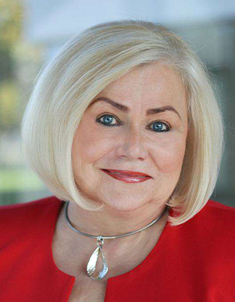 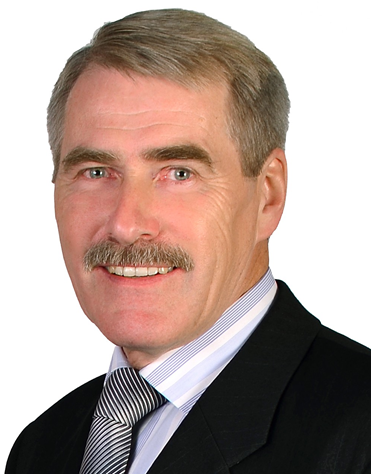 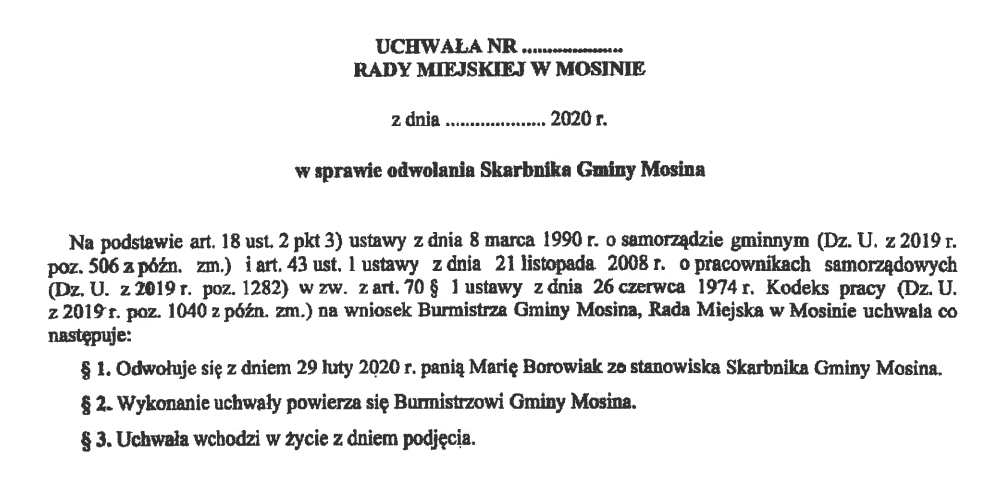 Dziękujemy!
Opracowała: Małgorzata Kaptur